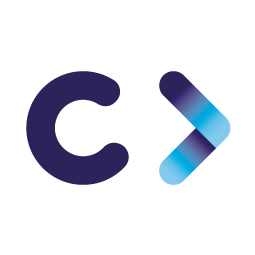 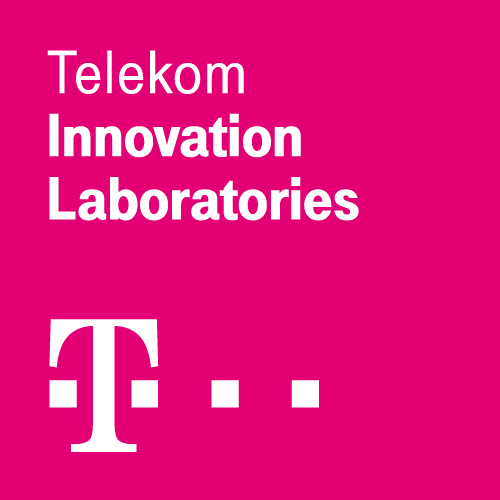 EUREKA InterCluster AI joint Call CELTIC Proposers Day
31st March 2020, at T-Labs, DT, Berlin
Pitch of the Project Proposal
<Name of proposal>
Your Logo
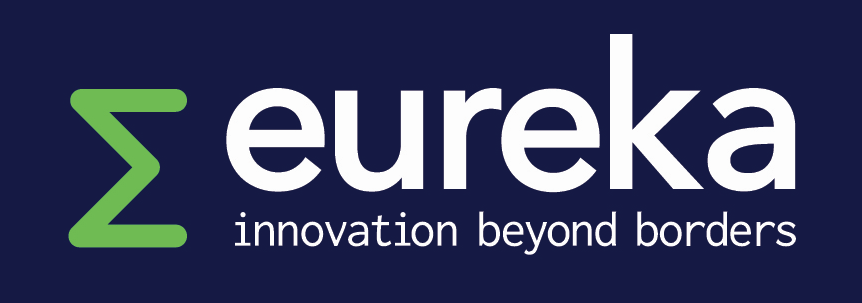 <Name and affiliation of presenter>
<e-mail of presenter>
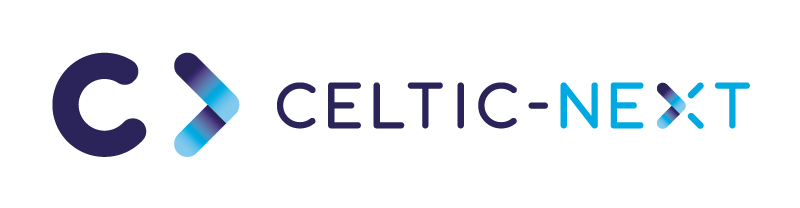 Teaser
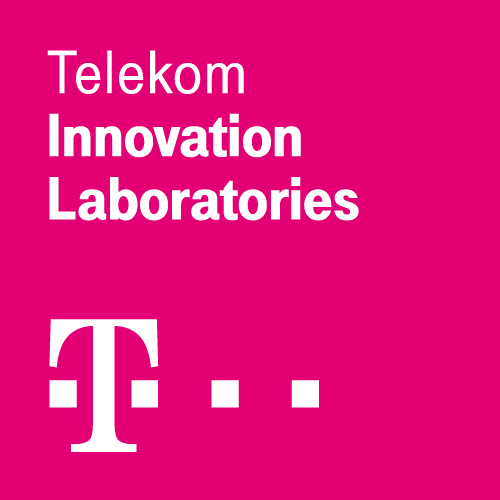 1 slide: 
What is the main benefit of the idea/proposal?
What makes the added value?
Why should I participate in the project?
2
Proposal Name,  Your Name, affiliation & e-mail of presenter
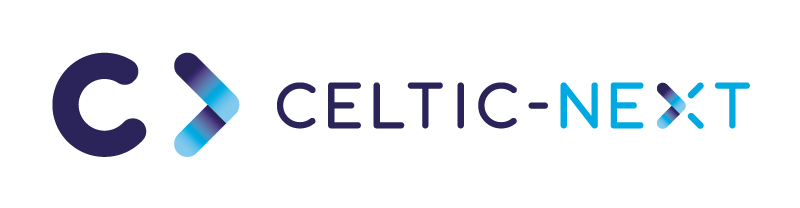 Organisation Profile
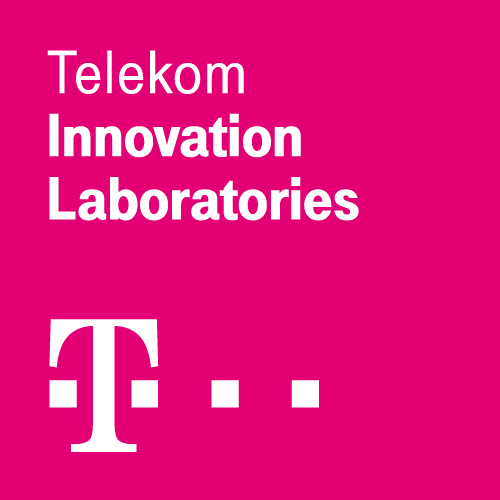 1 slide: 
Very short info about the profile of your organisation
3
Proposal Name,  Your Name, affiliation & e-mail of presenter
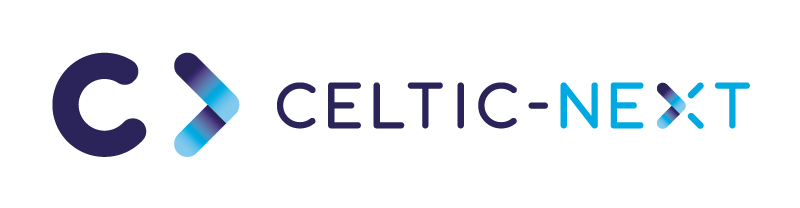 Proposal Introduction
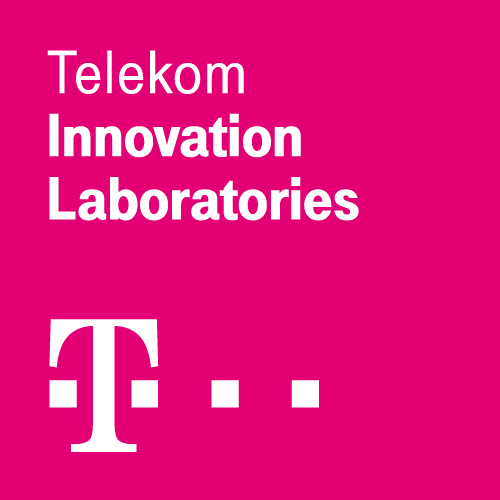 1 slide: 
Short info what the idea/proposal is about (vision, motivation, content,
please include a picture describing your idea)
4
Proposal Name,  Your Name, affiliation & e-mail of presenter
Proposal Introduction
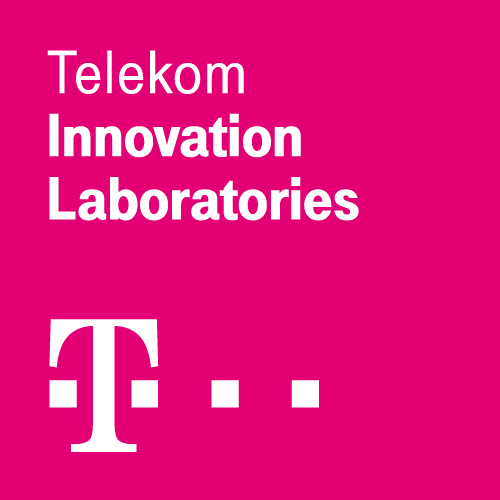 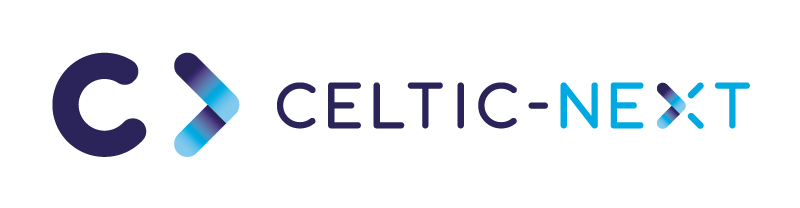 1 slide: 
Short info on expected outcome, impacts, schedule typical project duration 36 month
5
Proposal Name,  Your Name, affiliation & e-mail of presenter
Partners
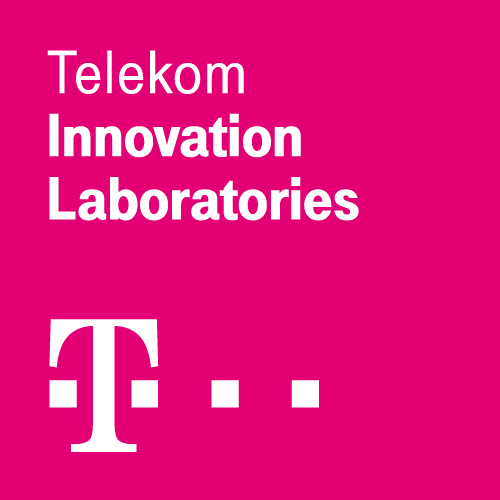 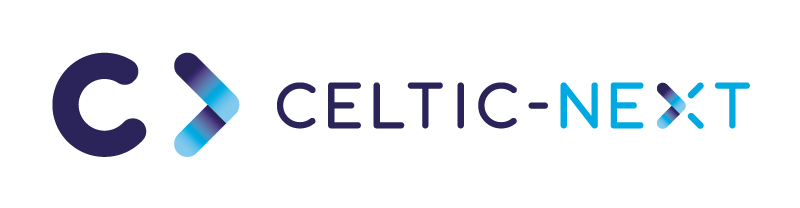 1 slide: 
Existing consortium, involved countries.
Expertise, profiles and types of partners you are looking for.
6
Proposal Name,  Your Name, affiliation & e-mail of presenter
Contact Info
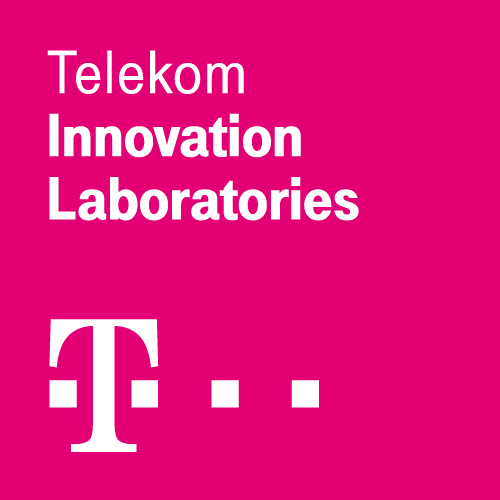 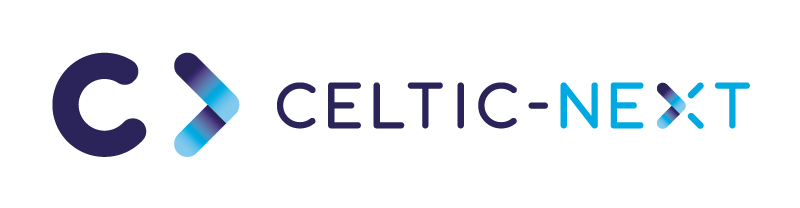 For more information and for interest to participate please contact:

		Name and affiliation
		E-Mail
		Telephone
		Postal Address
		Web (if available)
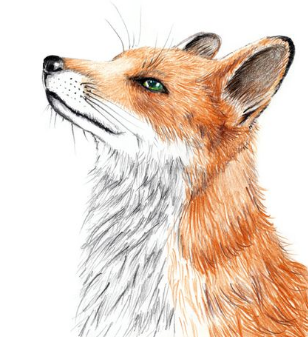 Your
Photo
7